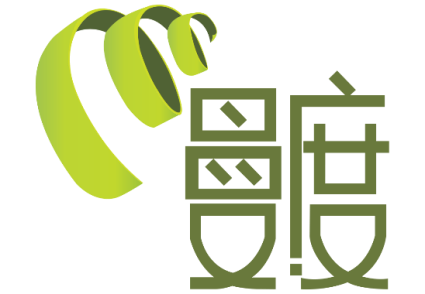 2018
曼度素质模型解析
目录
Contents
素质模型的概念及运用
心智模型的运用
国内外素质模型对比
模型的概念
模型的运用
01
02
03
04
05
国内外素质模型的运用
中国企业平均水平
国际标杆企业平均水平
非体系化人才培养
战略性人才开发
体系化人才培养
聚焦化人才开发
此处嵌入标题ADD THE TITLE
01
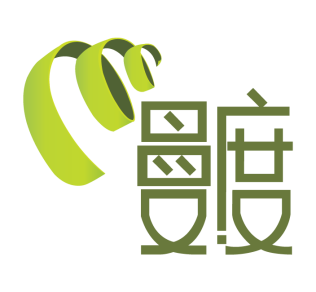 知识
基础技能
复杂的能力
性情、价值观、特质
素质模型概念
较易发展的
此处嵌入标题ADD THE TITLE
基本的技术/专业知识，政策，
营运流程 ，职能原则
02
演讲技巧，谈判，辅导并发展其他人，规划和组织，授权
策略思考，变革管理，管理复杂业务，激励他人，评估他人的优势和发展机会
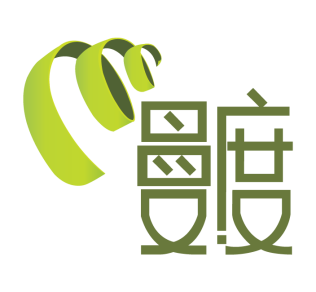 人际敏感度，同理心，抗压力，自我认知，可信度、真诚度、谦逊度、创造力
较难发展的
模型的运用
high
Arousal
FLOW
Anxiety
Arousal
唤起
Anxiety
挑战水平
02
焦虑
心流
Worry
Control
担忧
掌控
Apathy
Relaxation
Boredom
无感
放松
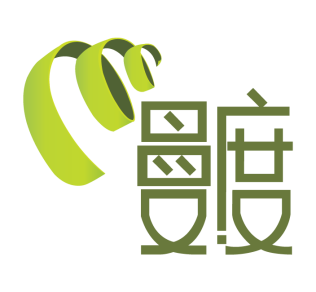 无聊
low
high
Skill   Level
       技巧水平
心智模型概念
情绪管理
三观
意志力
同理心
03
积极主动
试错
人际敏感度
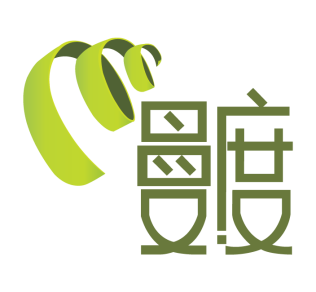 一个人如果跳不出心智模式，其行为就像爱因斯坦说的“永远在做同一件事，却一直希望不同的结果，这是精神错乱。”
有效沟通
....
倾听别人说话进行复述
....
03
....
....
观察别人情绪
观察别人情绪
别人说话出发
....
别人说话出发点
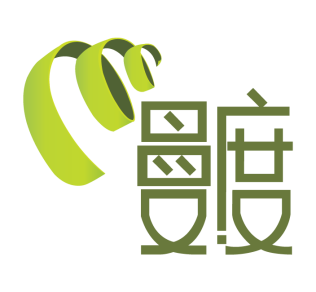 倾  听
....
.....
倾  听
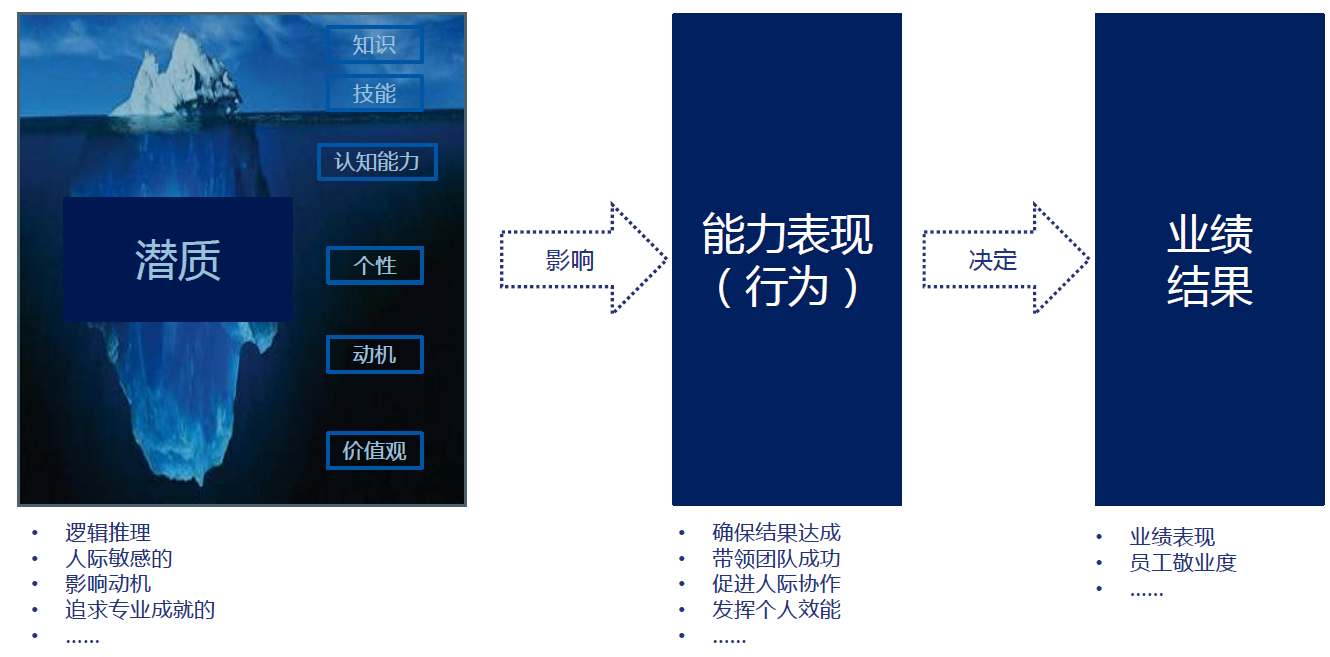 素质模型的概念
04
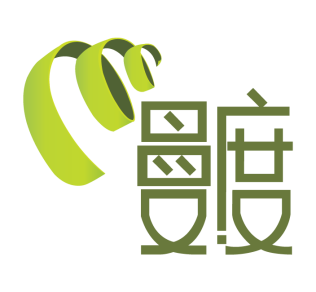 案例分析
素质模型展现企业个性，与所处行业，公司战略，价值观联系的很紧密。
此处嵌入标题ADD THE TITLE
联合利华是做护理用品和食品，做品牌时，基本思路就是贴近消费者，看他们需要什么，然后满足需求，因此，强调的是流程和跨部门合作
04
有的企业强调的是创新概念和产品来带动消费，强调个人能力，对流程反而不是特别重视。
… … … …
每个企业的战略和价值观决定了他们需要的企业行为是不同的，所以素质模型应该具有企业的个性。
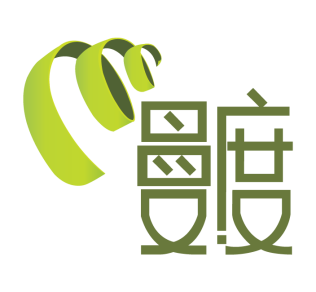 素质模型建模方法
归纳法：交叉效度
此处嵌入标题ADD THE TITLE
04
演绎法：胜在牵引
外部标杆法：兼顾前瞻与互补
排除法：简单易行效果差
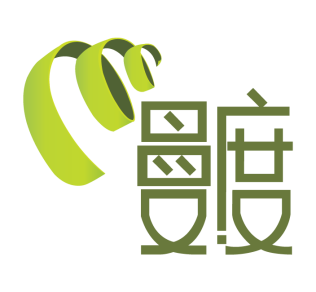 HAYS 十八项素质模型
此处嵌入标题ADD THE TITLE
成就导向  监控能力  诚实正直  关系建立  演绎思维

灵活性     人际理解    自信     归纳思维  影响能力

组织意识  领导能力  服务精神  收集信息  献身精神

合作精神   培养人才   主动性
4
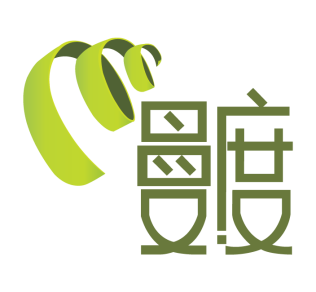 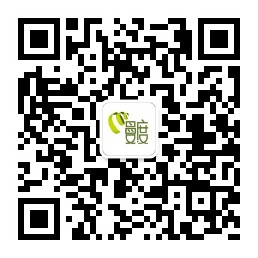 THANKS